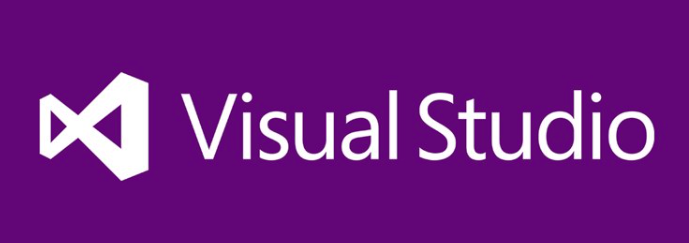 BIT 286: Web Applications
ASP.Net Core Web API - Basics
Agenda
Note: about requirements doc
Ignore the points for now - we will do ‘planning poker’ on the day that this is due
Email me so I can invite you to the BIT 286 Slack Team!
ASP.Net Core Web API
Brainstorming Quiz questionsAbout 20 minutes before class ends:
These slides are mostly a walkthrough of https://docs.microsoft.com/en-us/aspnet/core/tutorials/first-web-api
2
Brainstorming Quiz questions
About 20 minutes before class ends:
Join the BIT286 class Slack team (invites will be sent out during class)
Y’all will brainstorm quiz questions for about 10 minutes
Anything you might want to see on a quiz you should post to #quiz-questions
I’ll be posting stuff, too
We’ll go over ‘likely’ candidate questions in the last 10 minutes of class

Quiz at the start of next lecture
Questions will be drawn primarily BUT NOT EXCLUSIVELY from our brainstorm
These slides are mostly a walkthrough of https://docs.microsoft.com/en-us/aspnet/core/tutorials/first-web-api
3
Objectives
Try creating a simple REST based web application, using ASP.Net

Use ASP.Net Core Web API
Use Postman to test the REST API
Instead of creating a full-on JS client
These slides are mostly a walkthrough of https://docs.microsoft.com/en-us/aspnet/core/tutorials/first-web-api
4
Review: REST API architecture
From https://docs.microsoft.com/en-us/aspnet/core/tutorials/first-web-api
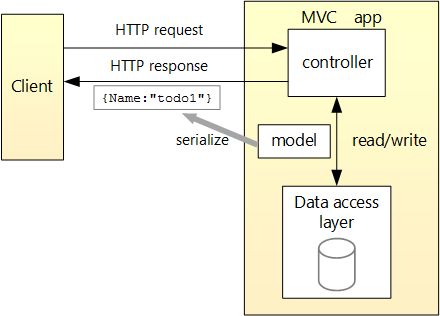 These slides are mostly a walkthrough of https://docs.microsoft.com/en-us/aspnet/core/tutorials/first-web-api
5
.Net: Core vs. Framework
Tl;dr: .Net Framework is last-gen. It’s being replaced with .Net Core

VB  Web Forms  MVC

We’re going to be using .Net Core in this class
These slides are mostly a walkthrough of https://docs.microsoft.com/en-us/aspnet/core/tutorials/first-web-api
6
Installing the software
These slides are mostly a walkthrough of https://docs.microsoft.com/en-us/aspnet/core/tutorials/first-web-api
7
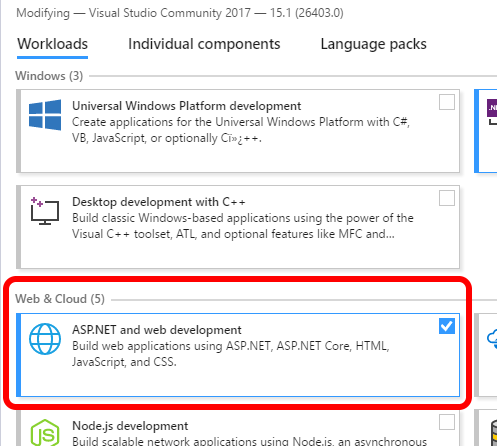 Install Visual Studio 2017
You’ll need to add the ‘NuGet package manager’, plus the “ASP.Net and web development” workload
Run the VS 2017 Installer, then click on the ‘Modify’ button
Note: this may take a long time

We’ll also use Postman
There’s a Chrome app for this
https://chrome.google.com/webstore/detail/postman/fhbjgbiflinjbdggehcddcbncdddomop
These slides are mostly a walkthrough of https://docs.microsoft.com/en-us/aspnet/core/tutorials/first-web-api
8
Basic Web API project
We’re going to follow along with https://docs.microsoft.com/en-us/aspnet/core/tutorials/first-web-api
These slides are mostly a walkthrough of https://docs.microsoft.com/en-us/aspnet/core/tutorials/first-web-api
9
Create the Solution
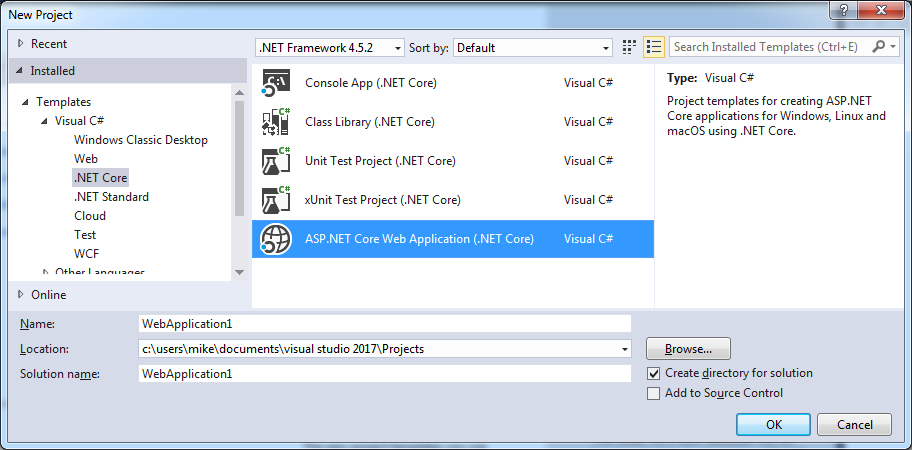 These slides are mostly a walkthrough of https://docs.microsoft.com/en-us/aspnet/core/tutorials/first-web-api
10
Use the Web API template
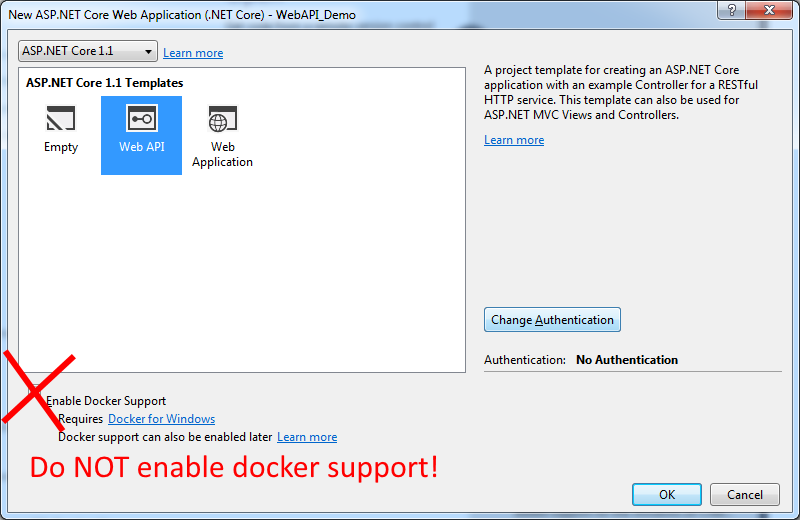 These slides are mostly a walkthrough of https://docs.microsoft.com/en-us/aspnet/core/tutorials/first-web-api
11
Install a test Database
InMemory DB
all records stored in memory
You’ll lose all data when you quit the program
Great for testing, terrible for real use ☺
https://docs.microsoft.com/en-us/ef/core/providers/in-memory/ 

We’ll do this using NuGet
These slides are mostly a walkthrough of https://docs.microsoft.com/en-us/aspnet/core/tutorials/first-web-api
12
Install a test Database
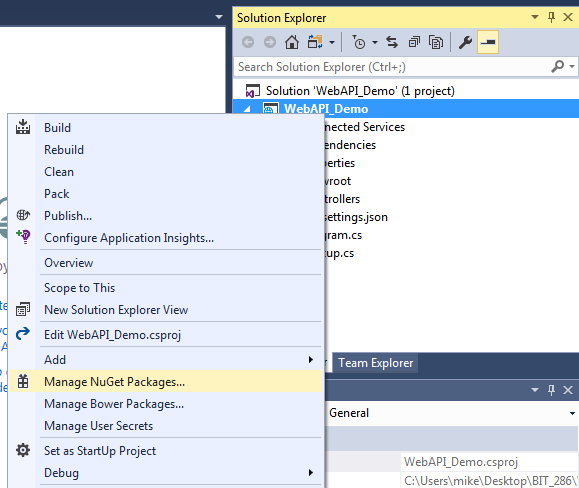 We’ll install it using NuGet
NuGet is a package manager for Visual Studio
It’s included >= VS 2012
NuGet:
Right-click on the project
Select ‘Manage NuGet Packages’
More details at https://docs.microsoft.com/en-us/nuget/tools/package-manager-ui
These slides are mostly a walkthrough of https://docs.microsoft.com/en-us/aspnet/core/tutorials/first-web-api
13
Add the test DB
Click on ‘Browse’, then paste in Microsoft.EntityFrameworkCore.InMemory
When you mouse over it you’ll see the ‘install’ icon appear
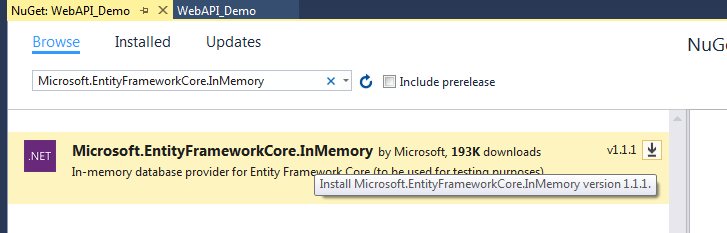 These slides are mostly a walkthrough of https://docs.microsoft.com/en-us/aspnet/core/tutorials/first-web-api
14
Add the test DB
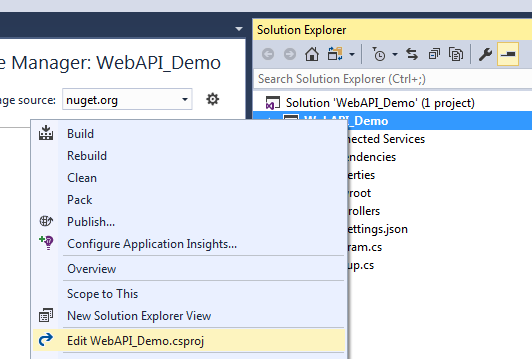 At this point the software is installed
We just need to tell this particular project to use it
These slides are mostly a walkthrough of https://docs.microsoft.com/en-us/aspnet/core/tutorials/first-web-api
15
Modify the .csproj file
Make sure this line is present:
(for me it was already there when I went looking for it)
<Project Sdk="Microsoft.NET.Sdk.Web">  <PropertyGroup>    <TargetFramework>netcoreapp1.1</TargetFramework>  </PropertyGroup>  <ItemGroup>    <Folder Include="wwwroot\" />  </ItemGroup>  <ItemGroup>    <PackageReference Include="Microsoft.AspNetCore" Version="1.1.1" />    <PackageReference Include="Microsoft.AspNetCore.Mvc" Version="1.1.2" />    <PackageReference Include="Microsoft.Extensions.Logging.Debug" Version="1.1.1" />    <PackageReference Include="Microsoft.EntityFrameworkCore.InMemory" Version="1.1.1" />  </ItemGroup>  <ItemGroup>    <DotNetCliToolReference Include="Microsoft.VisualStudio.Web.CodeGeneration.Tools" Version="1.0.0" />  </ItemGroup></Project>
These slides are mostly a walkthrough of https://docs.microsoft.com/en-us/aspnet/core/tutorials/first-web-api
16
Add Database support
These slides are mostly a walkthrough of https://docs.microsoft.com/en-us/aspnet/core/tutorials/first-web-api
17
Create a Models folder
There’s no ‘Models’ folder, so let’s make one
Right click on the project, then AddNew Folder:
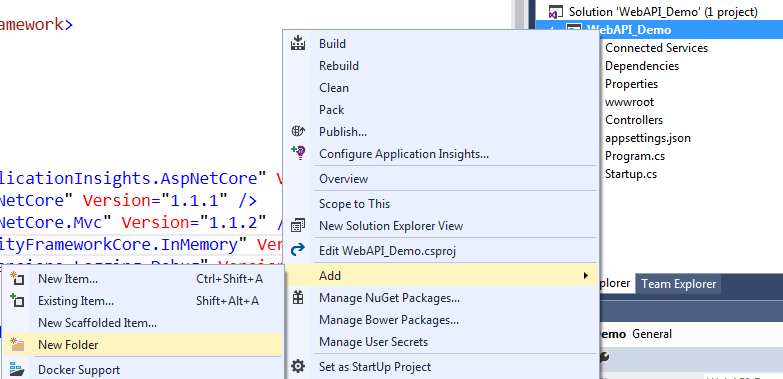 These slides are mostly a walkthrough of https://docs.microsoft.com/en-us/aspnet/core/tutorials/first-web-api
18
Add a Todo.cs to the Models folder
namespace WebAPI_Demo.Models // This will be specific to you
{   public class TodoItem
    {   [Key]    [DatabaseGenerated(DatabaseGeneratedOption.Identity)]
        public long Key { get; set; }
        public string Name { get; set; }
        public bool IsComplete { get; set; {}
    }
}
These slides are mostly a walkthrough of https://docs.microsoft.com/en-us/aspnet/core/tutorials/first-web-api
19
Examine code, Make sure it compiles
A Todo object represents a single row in the database

Looking at the code:
From https://docs.microsoft.com/en-us/aspnet/core/tutorials/first-web-api: 
“The [Key] data annotation denotes the property, Key, is a unique identifier.”
“[DatabaseGenerated specifies the database will generate the key (rather than the application).”
“DatabaseGeneratedOption.Identity specifies the database should generate integer keys when a row is inserted.” 

Build the program: Build  Build Solution
These slides are mostly a walkthrough of https://docs.microsoft.com/en-us/aspnet/core/tutorials/first-web-api
20
Add a DbContext
From http://www.entityframeworktutorial.net/EntityFramework4.3/dbcontext-vs-objectcontext.aspx :
Handles all the translation between your objects and the actual database
For example, given a LINQ-to-Entity it will generate the SQL to query/add/update/delete rows in the database

Add the file
Right click on the ‘Models’ folder
Add Class
Name it TodoContext.cs (so it’s easy to find ☺ )
These slides are mostly a walkthrough of https://docs.microsoft.com/en-us/aspnet/core/tutorials/first-web-api
21
Add a DB context
using Microsoft.EntityFrameworkCore;namespace WebAPI_Demo.Models
{
    public class TodoContext : DbContext
    {
        public TodoContext(DbContextOptions<TodoContext> options)
            : base(options)
        {
        }
        public DbSet<TodoItem> TodoItems { get; set; }
    }
}
These slides are mostly a walkthrough of https://docs.microsoft.com/en-us/aspnet/core/tutorials/first-web-api
22
How does TodoContext work?
It inherits from the DbContext, which does all the work
 public class TodoContext : DbContext
    {

DbContext must use magic reflection to inspect each object in order to be able to know how to map it to SQL and back
General description: Wikipedia 
Warning: a bit dense – skim it to get the gist of it, but don’t worry about details
C#-specific docs
These slides are mostly a walkthrough of https://docs.microsoft.com/en-us/aspnet/core/tutorials/first-web-api
23
Next step: add a repository class
First, this is a terrible re-use of the word repository
Second, this is implemented via dependency injection

What is Dependency Injection?
Let’s say that you’ve got two classes, Car and Engine.
Normally each Car object will create an Engine for itself, usually in the constructor
We can say that the Car object depends on (it uses) the Engine object
Instead of having the Car create an Engine object, we will give it an Engine to use.AKA, we will inject the Engine object into the Car, which the Car then uses (the Car then depends on).
These slides are mostly a walkthrough of https://docs.microsoft.com/en-us/aspnet/core/tutorials/first-web-api
24
Next step: add a repository class
Key Benefit: We can now replace the Engine with other classes that also behave like Engines
Example: We could test our Car using a TestEngine which also logs the things it’s being told to do.  We then check the log later to make sure the the Car was telling the Engine the correct things
Example: What if the Car object can save itself to a database?  With DI, we could give it a different database object, and save itself into a different DB(for example, an Oracle DB instead of a MySQL)

Google for ‘dependency injection simple explanation’
‘Simple’ explanation #1
‘Simple’ explanation #2
These slides are mostly a walkthrough of https://docs.microsoft.com/en-us/aspnet/core/tutorials/first-web-api
25
Create the Repository class(       ITodoRepository.cs, in the Models folder)
using System.Collections.Generic;namespace WebAPI_Demo.Models{    public interface ITodoRepository    {        void Add(TodoItem item);        IEnumerable<TodoItem> GetAll();        TodoItem Find(long key);        void Remove(long key);        void Update(TodoItem item);    }}
These slides are mostly a walkthrough of https://docs.microsoft.com/en-us/aspnet/core/tutorials/first-web-api
26
Should we review interfaces here? ☺
These slides are mostly a walkthrough of https://docs.microsoft.com/en-us/aspnet/core/tutorials/first-web-api
27
TodoRepository.cs (also in Models folder)
Entire code is right above https://docs.microsoft.com/en-us/aspnet/core/tutorials/first-web-api#register-the-repository 
From the same link:
“By defining a repository interface, we can decouple the repository class from the MVC controller that uses it. Instead of instantiating a TodoRepository inside the controller we will inject an ITodoRepository using the built-in support in ASP.NET Core for dependency injection.”
These slides are mostly a walkthrough of https://docs.microsoft.com/en-us/aspnet/core/tutorials/first-web-api
28
Repository: Inheritance
using System.Collections.Generic;
using System.Linq;
namespace WebAPI_Demo.Models
{
    public class TodoRepository : ITodoRepository
    {
        private readonly TodoContext _context;
        public TodoRepository(TodoContext context)
        {
            _context = context;
            if (_context.TodoItems.Count() == 0)
                Add(new TodoItem { Name = "Item1" });
        }
These slides are mostly a walkthrough of https://docs.microsoft.com/en-us/aspnet/core/tutorials/first-web-api
29
Implementing the ITodoRepository interface 1 / 2
public IEnumerable<TodoItem> GetAll()
        {
            return _context.TodoItems.ToList();
        }
        public void Add(TodoItem item)
        {
            _context.TodoItems.Add(item);
            _context.SaveChanges();
        }
        public TodoItem Find(long key)
        {
            return _context.TodoItems.FirstOrDefault(t => t.Key == key);
        }
These slides are mostly a walkthrough of https://docs.microsoft.com/en-us/aspnet/core/tutorials/first-web-api
30
Implementing the ITodoRepository interface 2 / 2
public void Remove(long key)
      {
         var entity = _context.TodoItems.First(t => t.Key == key);
         _context.TodoItems.Remove(entity);
         _context.SaveChanges();
      }
      public void Update(TodoItem item)
      {
         _context.TodoItems.Update(item);
         _context.SaveChanges();
      }
These slides are mostly a walkthrough of https://docs.microsoft.com/en-us/aspnet/core/tutorials/first-web-api
31
Register the repository
In Startup.cs, find the method named ConfigureServices()
Replace it with
public void ConfigureServices(IServiceCollection services)
{
	services.AddDbContext<TodoContext>(opt => opt.UseInMemoryDatabase());
	services.AddMvc(); // already present
	services.AddScoped<ITodoRepository, TodoRepository>();
}
These slides are mostly a walkthrough of https://docs.microsoft.com/en-us/aspnet/core/tutorials/first-web-api
32
Register the repository
In Startup.cs, add the following to the top of the file:
using WebAPI_Demo.Models;
using Microsoft.EntityFrameworkCore;
These slides are mostly a walkthrough of https://docs.microsoft.com/en-us/aspnet/core/tutorials/first-web-api
33
Dependency Injection
https://davidzych.com/dependency-injection-in-asp-net-vnext/
These slides are mostly a walkthrough of https://docs.microsoft.com/en-us/aspnet/core/tutorials/first-web-api
34
Adding a controller
These slides are mostly a walkthrough of https://docs.microsoft.com/en-us/aspnet/core/tutorials/first-web-api
35
Add the controller file
Right click on the Controllers folder, Add  New Item 
You want MVC Controller class.
Make sure it’s for  .Net Core
Name it TodoController.cs
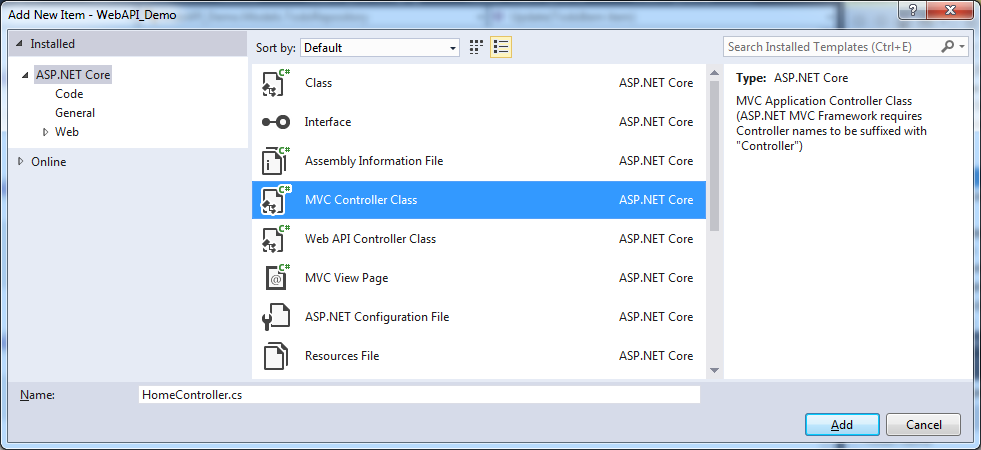 These slides are mostly a walkthrough of https://docs.microsoft.com/en-us/aspnet/core/tutorials/first-web-api
36
I’m going to switch it up from here
Creating the slides takes a lot of time
And it’s all being copied from that tutorial page anyways

So instead of showing you everything, we’re going to try something new:
 Slides will be used as notes
These slides are mostly a walkthrough of https://docs.microsoft.com/en-us/aspnet/core/tutorials/first-web-api
37
Copy from tutorial
From https://docs.microsoft.com/en-us/aspnet/core/tutorials/first-web-api#getting-to-do-items
These slides are mostly a walkthrough of https://docs.microsoft.com/en-us/aspnet/core/tutorials/first-web-api
38
Controller - Routing
Routing can be done with attributes:
	[Route("api/[controller]")]
	public class TodoController : Controller
[controller] placeholder:
The class name without the ‘Controller’ part
“TodoController” – “Controller” = “Todo”
URLs will start with <server info>/api/todo
NOTE: Routes are case INsensitive in ASP.Net Core – Todo, todo, ToDo, tOdO all work
Example: 
http://localhost:51070/api/todo<server info>/api/[controller]
These slides are mostly a walkthrough of https://docs.microsoft.com/en-us/aspnet/core/tutorials/first-web-api
39
Controller - Routing
More Details:
Attribute Routing Overall
Placeholders: The [controller] thing
These slides are mostly a walkthrough of https://docs.microsoft.com/en-us/aspnet/core/tutorials/first-web-api
40
Routing details
[HttpGet] // matches /api/[controller]
public IEnumerable<TodoItem> GetAll()
{ return _todoRepository.GetAll(); }
Example: http://localhost:51070/api/todo - goes to GetAll
Example: http://localhost:51070/api/todo/3 - goes to GetById
[HttpGet("{id}", Name = "GetTodo")]
public IActionResult GetById(long id)
{ // ‘Name’ in HttpGet is for internal (code) purposes
These slides are mostly a walkthrough of https://docs.microsoft.com/en-us/aspnet/core/tutorials/first-web-api
41
Run it
Control + F5, then wait for the browser to appear
Let’s play experiment with the browser results a bit
WARNING: when your browser window closes, the web server shuts down

Then let’s experiment with Postman for a bit
With the browser window still open ☺
These slides are mostly a walkthrough of https://docs.microsoft.com/en-us/aspnet/core/tutorials/first-web-api
42
Create
‘CreatedAtRoute’ is a method that returns an object that will eventually become an HTTP 201 response
This includes a ‘Location’ field

Postman – POST
{    "name":"walk dog",    "isComplete":true}
These slides are mostly a walkthrough of https://docs.microsoft.com/en-us/aspnet/core/tutorials/first-web-api
43
Update
Note – must send the entire object
Can use HTTP PATCH for just sending the delta
We’re not handling PATCH requests here

Postman
PUT request
http://localhost:51071/api/todo/2   2 is the id of the thing to update
Must include the entire object (including ‘key’, which is weird ☺  )
{	"key": "2",	"name":"walk dog woooo it’s chaaaaaaanged!“,	"isComplete":false}
204 (No Content) is the ‘success’ response
These slides are mostly a walkthrough of https://docs.microsoft.com/en-us/aspnet/core/tutorials/first-web-api
44
Delete
Postman – DELETE verb
These slides are mostly a walkthrough of https://docs.microsoft.com/en-us/aspnet/core/tutorials/first-web-api
45
Debugging
Set a break point in Visual Studio

Launch the ASP.Net Core web app via Debug  Start Debugging

Have the browser (or Postman) make a request that will execute the breakpointed code

Visual Studio auto-magically stops where your breakpoint is!
These slides are mostly a walkthrough of https://docs.microsoft.com/en-us/aspnet/core/tutorials/first-web-api
46
Where to go next?
Logging
Get information from your web app about what’s happening on the server
Critical for debugging
Can be set up to be viewed in Visual Studio

Client – JavaScipt
jQuery?
Angular?
React?
Vue?
Note: Frameworks are arranged in descending order of instructor familiarity ☺
These slides are mostly a walkthrough of https://docs.microsoft.com/en-us/aspnet/core/tutorials/first-web-api
47